KAIZEN Step 5: “Implementation of countermeasure”
KAIZEN Training of Trainers
2015
KAIZEN Facilitators’ Guide
Page __ to __ .
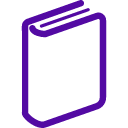 Objectives of the session
At the end of the session, trainees are able to:
Describe process of developing an action plan on the feasible countermeasures
Describe importance of monitoring implementation progress of the feasible countermeasures
Demonstrate the process of developing the action plan and monitoring checklist
1
KAIZEN Process
STEP
7
Standardization
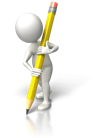 STEP
6
Check effectiveness of countermeasure
STEP
5
Implementation of countermeasure
STEP
4
Identification of countermeasure
STEP
3
Root Cause Analysis
STEP
2
Situation Analysis
STEP
1
Selection of KAIZEN theme
2
Process of Step 5: Countermeasures Implementation
Step４
Step 5
Action plan development with 5W1H
Sharing action plan with section staff
Sharing action plan with QIT
Implement countermeasures
Monitoring progress of intervention
Check effectiveness
Step 6
3
Cont.
Implement ALL the countermeasures identified as feasible measures in Step 4
Develop an action plan and possible to complete the countermeasures within one to three months
Share the action plan with:
All section staff (Participatory implementation)
QIT (Seek technical inputs)
Monitor progress of implementation of the countermeasures
4
Time allocation for Step 5
Remember “proper time allocation” for whole process of KAIZEN is maximum６months
Implementation of countermeasure must be done within 2-3 months
KAIZEN Process
Step 1
Step 2
KAIZEN Process
Step 3
Step 4
KAIZEN Process
Step 5
KAIZEN Process
Step 5
KAIZEN Process
Step 5
KAIZEN Process
Step 6
Step 7
1 month
2 months
2 - 3 months
5
Benefit of development of action plan
Developing a action plan with “5W1H” will be of benefit to;
Define detailed actions to implement the countermeasures with “5W1H”
Improve communication among section staff
Unify the sense of purpose of the staff in implementation of KAIZEN
Simplify a progress monitoring
6
Clarification of “5W1H”
7
Example of Action plan format
8
Monitoring a progress of the implementation
Develop a monitoring checklist by clarifying:
Date of monitoring
Responsible person(s) of the monitoring
Progress of monitoring
Utilize the checklist
Utilize the results of the monitoring
Proper implementation: continue
Delay of the implementation: re-plan and implement
Impossible to implement: clarify the reasons of why not implemented
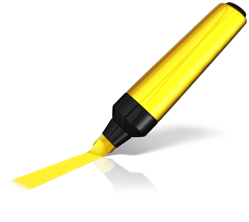 9
Example of action plan with progress checklist
Keys for progress check
G: According the plan
D: Delay
N: Not implemented
10
Tips for successful implementation
It needs to check again whether all countermeasures are possible to be carried out within the section or not

Remember “KAIZEN is participatory activities”
“WHO” in your plan is not only “in-charge”
Sharing the plan with all section staff
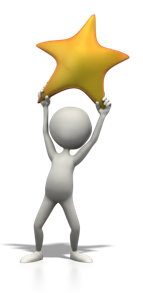 11
Cont.
Action plan must be displayed on the notice board for staff
To remind staff of implementation of KAIZEN
To promote participatory implementation of KAIZEN

Conduct periodical monitoring with progress checklist
12
Thank you for listening